СКАЗКА КАК СРЕДСТВО РАЗВИТИЯ 
СВЯЗНОЙ РЕЧИ  ДЕТЕЙ 
РАННЕГО ДОШКОЛЬНОГО ВОЗРАСТА
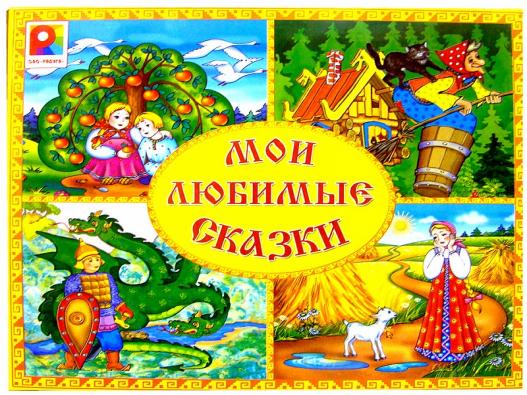 МБДОУ ЦРР № 28 «ОГОНЕК»
МЛАДШАЯ ГРУППА «РОМАШКИ»
Презентацию подготовили
воспитатели : Васильева Т.В., Пивцайкина М.Б.
Актуальность
Не у всех детей к определенному возрасту достигается определенный уровень развития речи. И вот здесь одну из главных ролей могут сыграть сказки.
С раннего детства мир сказок знаком ребенку. Язык сказок не сложен, выразителен, понятен и доступен, богат необходимыми образными выражениями.
Сказка не только будит воображение , но и обогащает жизнь положительными эмоциями, объединяет детей.
Ежедневное использование – сказок, игр, потешек в совместной деятельности с детьми доставляет детям огромную радость и служит для них источником различных знаний и представлений об окружающем мире, о взаимосвязи человека с природой. Учит различать добро и зло, позволяет вовлечь ребенка в активную речевую работу.
ЦЕЛЬ.
Создание  условий для правильного формирования связной речи  детей раннего дошкольного возраста посредством сказки.
ЗАДАЧИ.
-Продолжать знакомить детей со сказками.
-Поддерживать интерес детей, используя различные приемы приобщения к сказке: чтение, рассказывание, слушание аудиозаписей, разыгрывание сказок с использованием кукол, настольного театра и т.д.
-Расширять представление детей об окружающем мире, развивать навыки рассматривания сюжетной картины, умение отвечать на несложные вопросы по сюжету.
-Развивать слуховое и зрительное восприятие, память, воображение.
-Активизировать и обогащать словарный запас.
ФОРМЫ  РАБОТЫ
Чтение сказок, беседа, рассматривание иллюстраций, слушание аудиозаписей
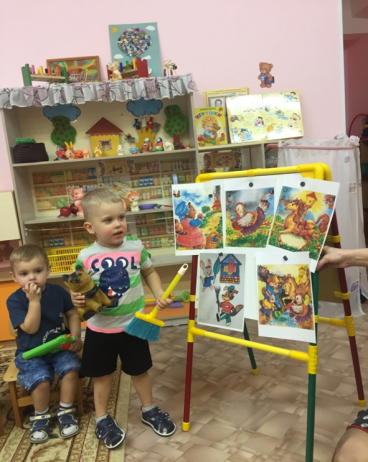 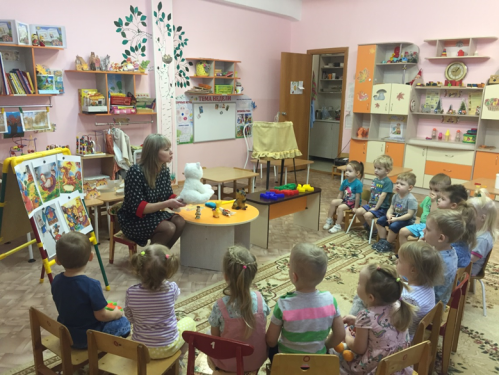 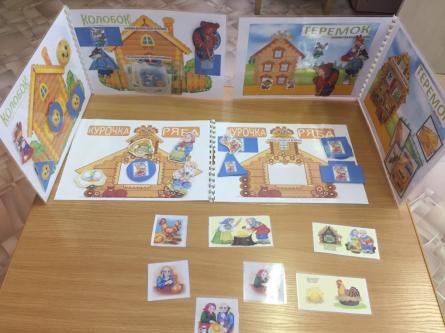 Сказка по сюжетным картинкам
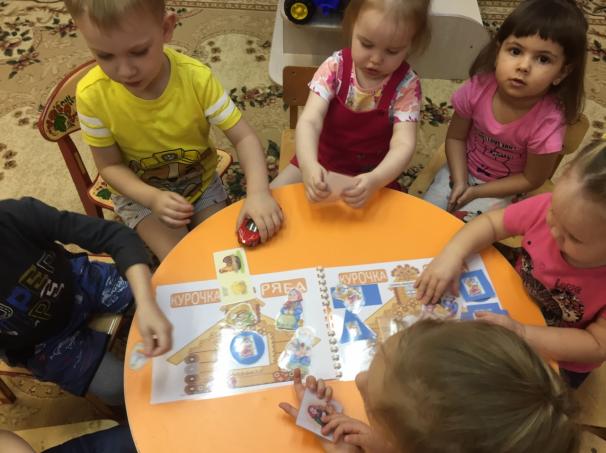 - Накапливание у детей представления о том, как рисунки художников помогают понять произведение
Показ сказок с использованием игрушек, вовлекая детей проговариванию отдельных слов, называнию героев
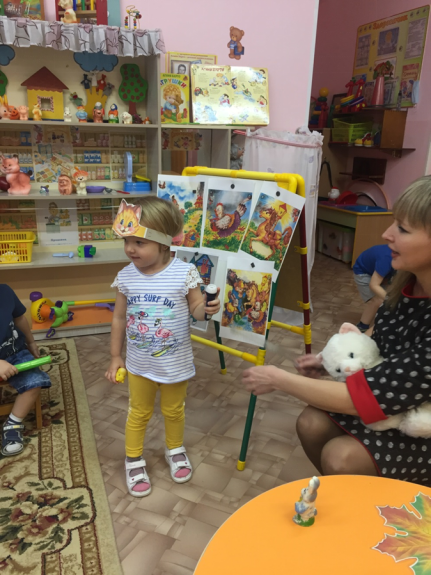 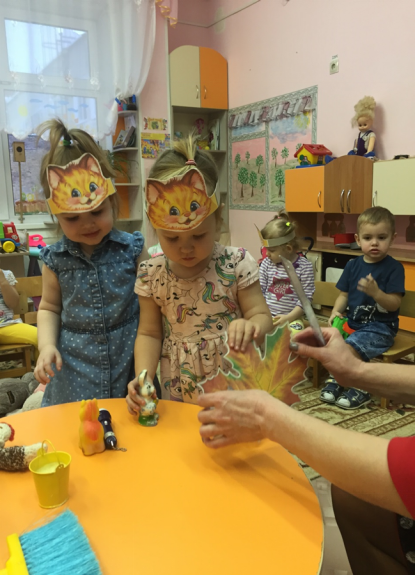 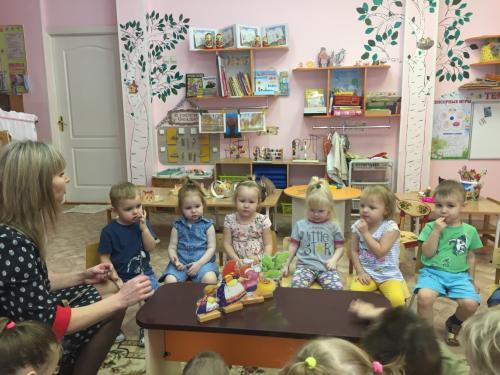 Показ настольного театра с привлечением детей к участию
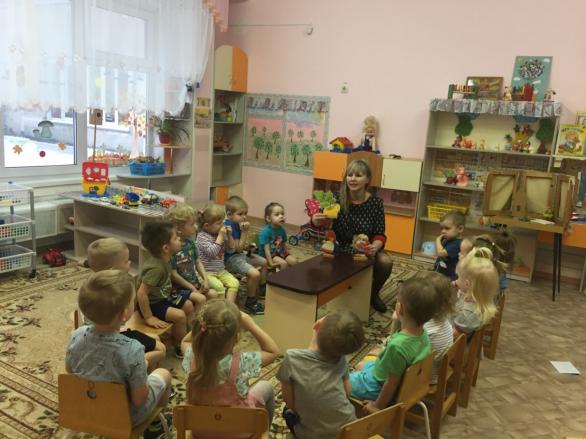 Театрализация сказки с привлечение  малышей к посильному участию
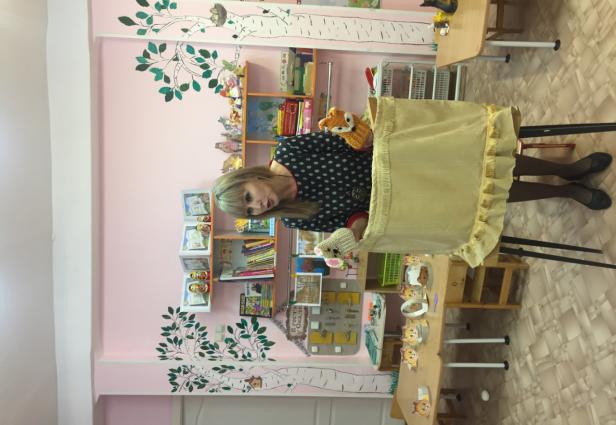 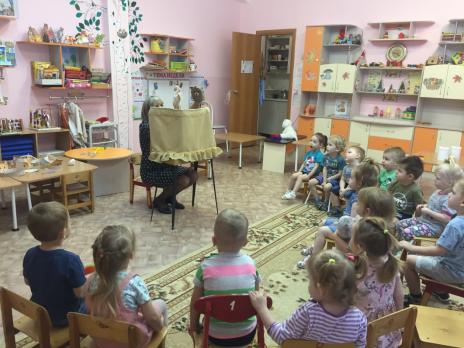 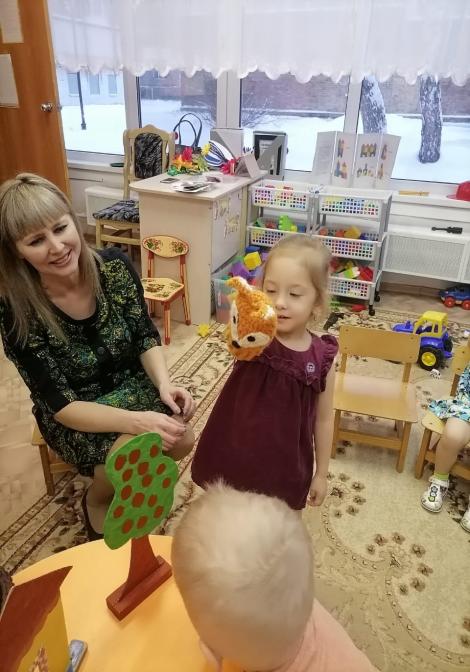 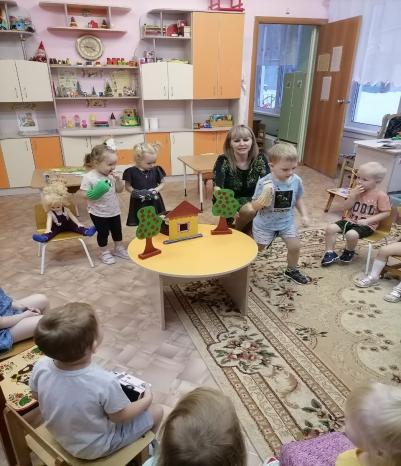 - Магнитный театр
Масочный театр
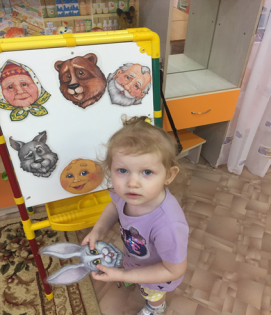 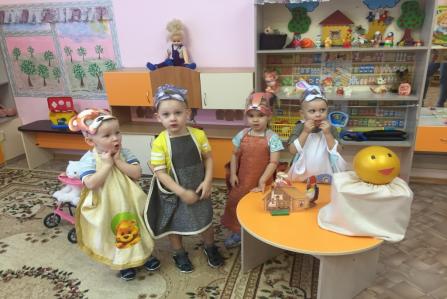 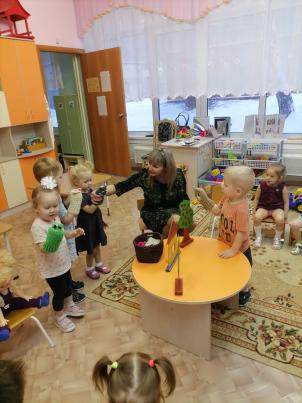 - Вязанный и пальчиковый театр
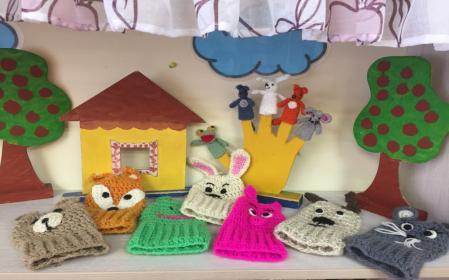 Продуктивные виды деятельности
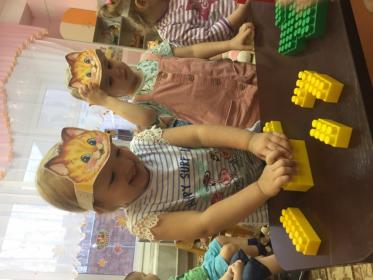 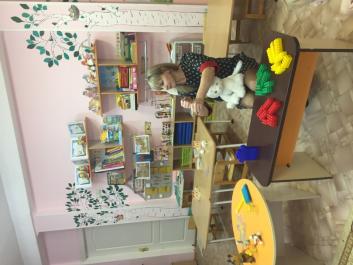 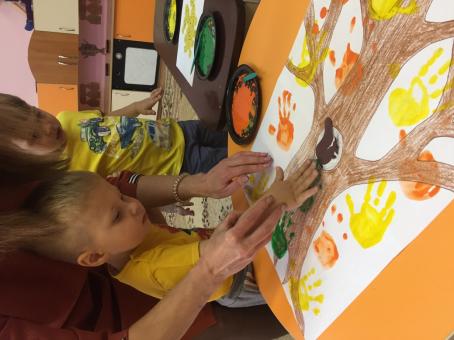 Работа с родителями
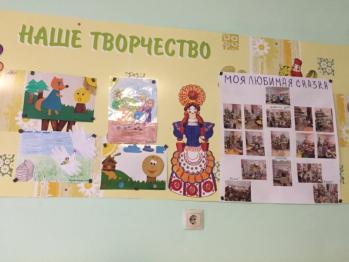 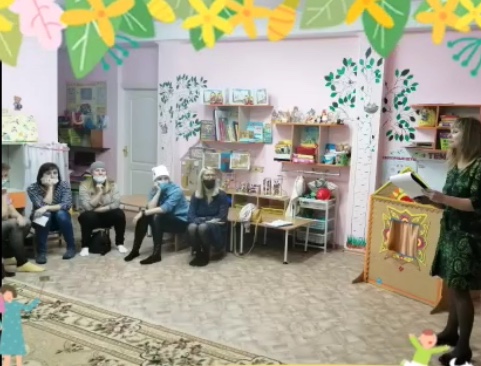 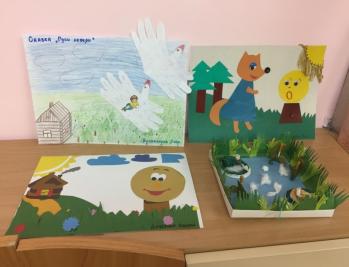 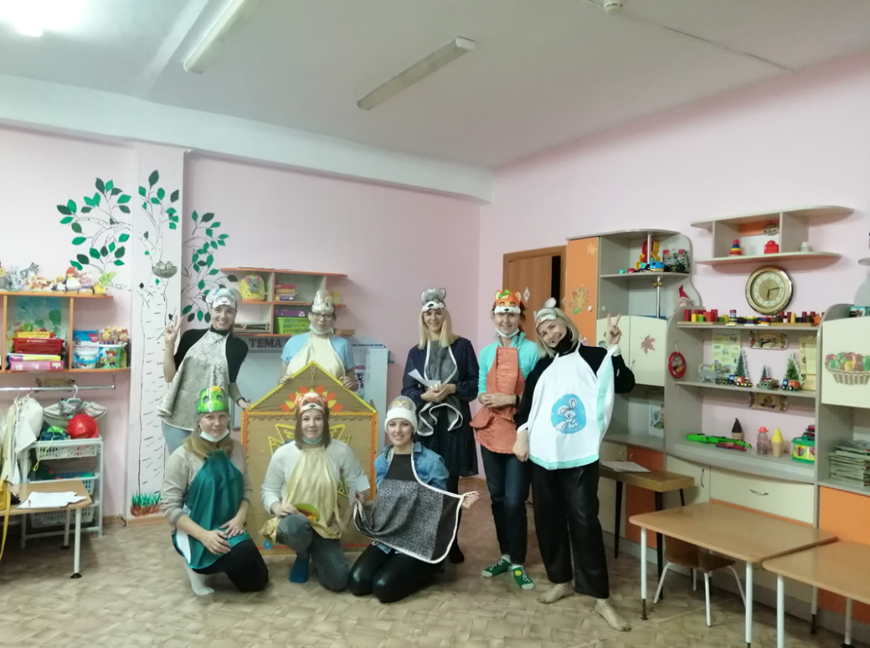 ВЫВОДЫ И РЕЗУЛЬТАТИВНОСТЬ
При реализации работы видно, что у детей повысился интерес к сказкам и играм со сказочным сюжетом.  В дальнейшей работе, систематическое привлечение сказки в педагогический процесс может быть важнейшим источником успешного речевого и эмоционального развития детей раннего возраста.
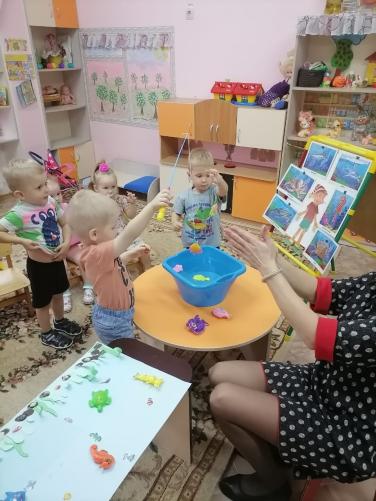 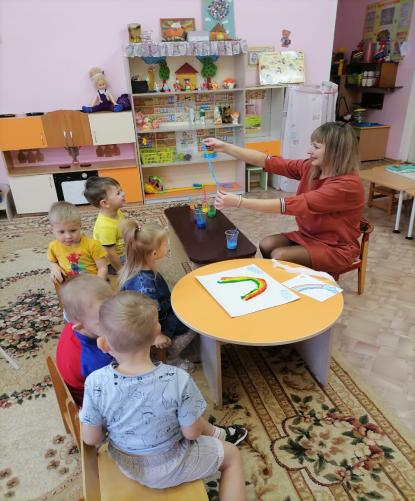 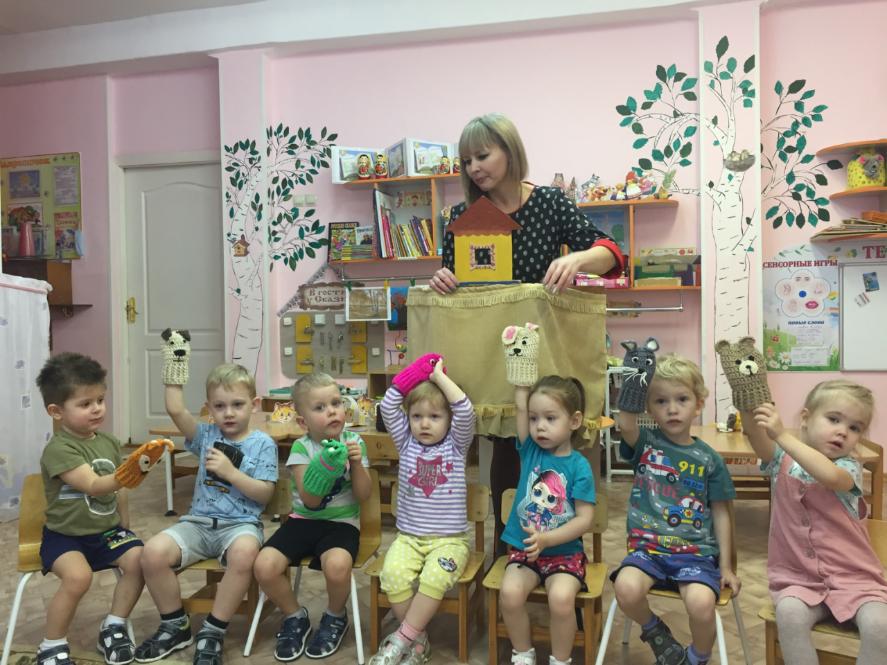 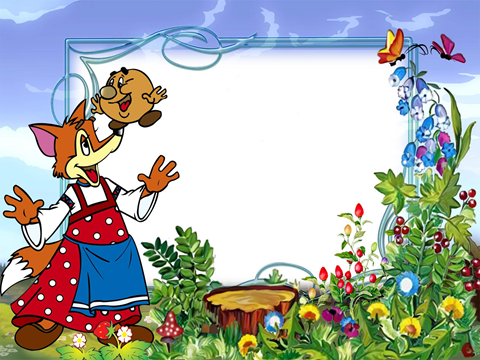 СПАСИБО 
ЗА
ВНИМАНИЕ